Trávicí soustava
Ing. Mgr. Jana Juříková, Ph . D.
Katedra kineziologie
Fakulta sportovních studií
Masarykova univerzita
Gastrointestinální trakt (GIT):
Orgány v trubici:

Dutina ústní
Hltan 
Jícen
Žaludek
Tenké střevo
Tlusté střevo
Gastrointestinální trakt (GIT):
Játra
Žlučník
Slinivka břišní
Orgány mimo trubici:
Orgány v trubici
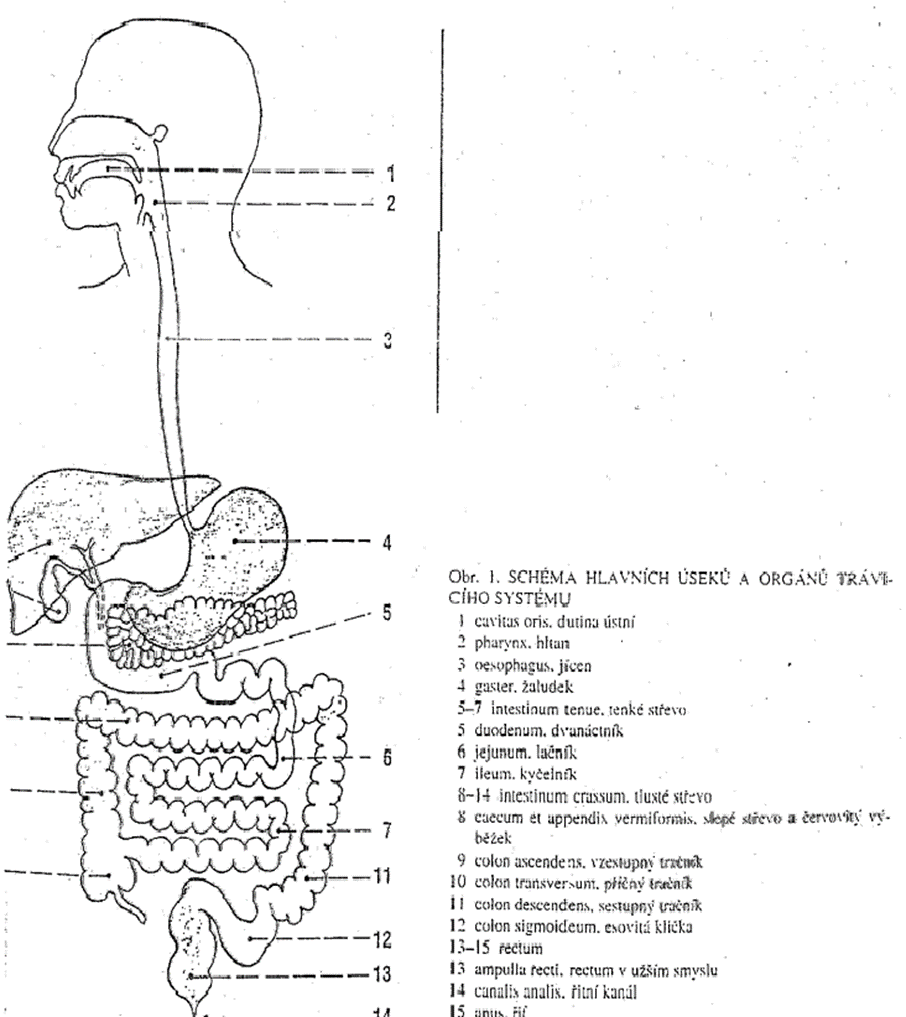 Dutina ústní
Předsíň dutiny ústní:
Rty
Tváře
Dáseň
Vlastní dutina ústní:
Zuby 
Jazyk
Patro
Mandle patrová
Slinné žlázy
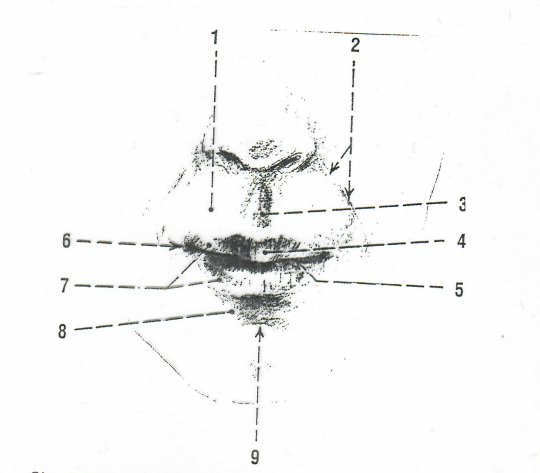 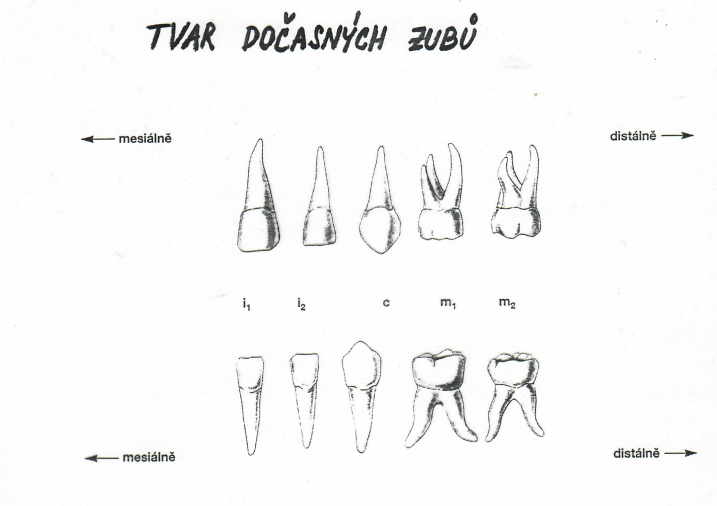 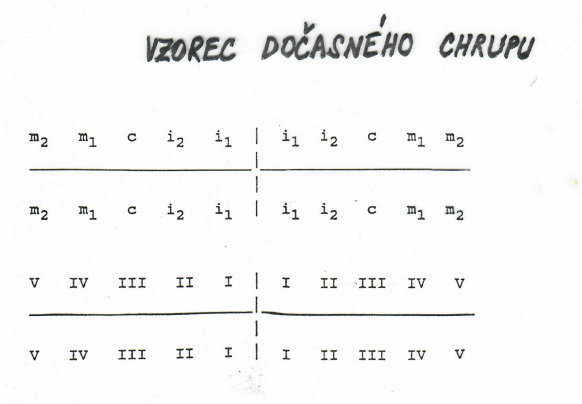 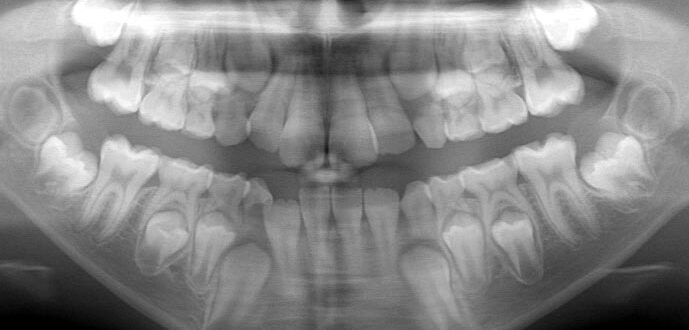 Zdroj: https://www.studio32.cz/vyvoj-zubu/
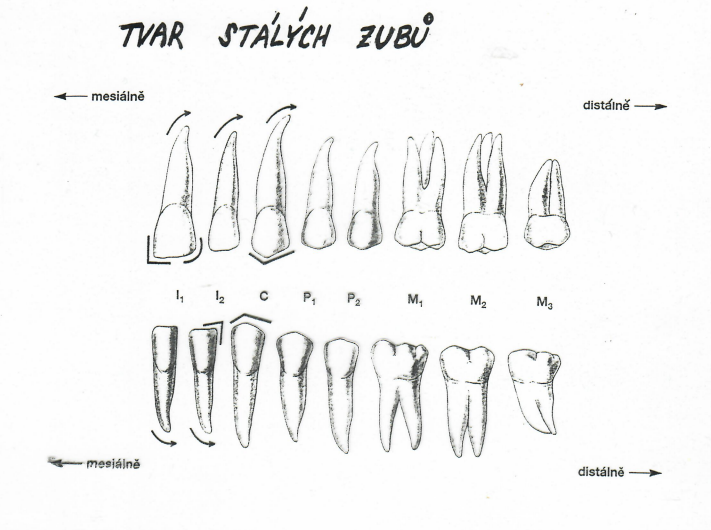 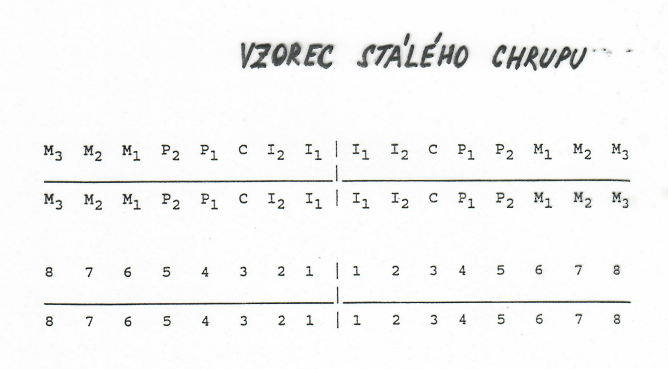 Postavení zubů v čelisti
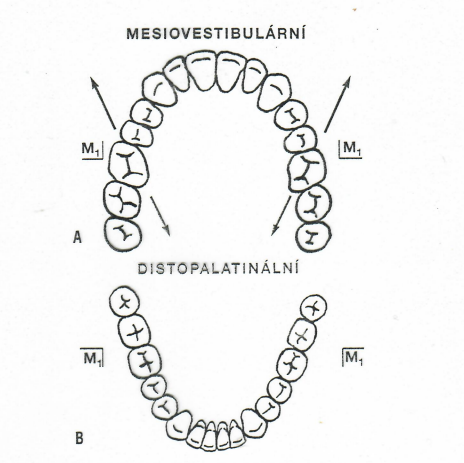 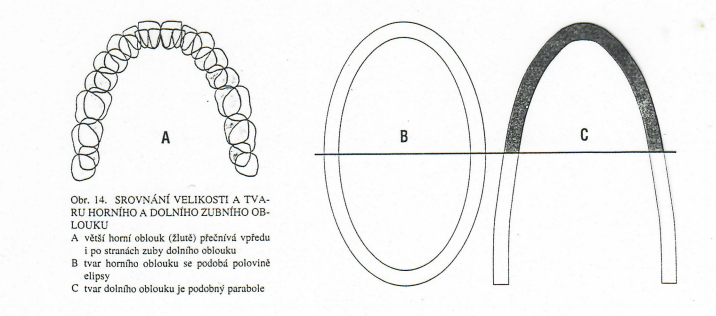 hltan
Dělí se na 3 části:
Nosohltan (nasophyrynx)
Ústní část hltanu (oropharynx)
Hrtanová část hltanu (laryngopharynx = hypopharynx)

Funkce hltanu:
má zajistit transport potravy a tekutin 
	do jícnu (polykání) 
prochází jím vdechovaný a vydechovaný vzduch
je důležitý pro tvorbu řeči
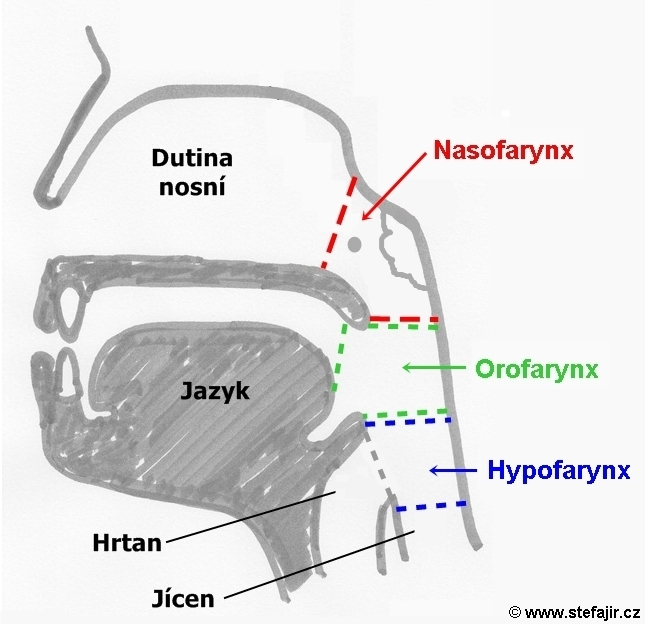 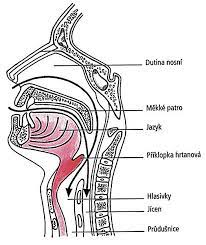 Trávicí soustava 
a 
dýchací soustava
Zdroj: Radka Borovičková: O hlase a chrapotu (https://www.chatar-chalupar.cz/o-hlase-a-chrapotu/)
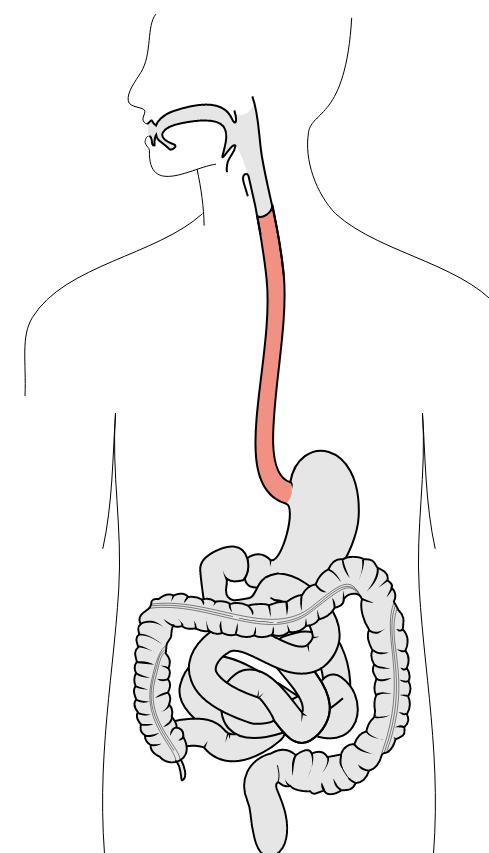 jícen
Je složen ze 3 druhů svaloviny:
V horní třetině – příčně pruhovaná
V dolní třetině – hladká
V prostřední třetině – smíšená příčně
	pruhovaná s hladkou svalovinou
Zdroj: Autor: Olek Remesz (wiki-pl: Orem, commons: Orem) – Vlastní dílo, CC BY-SA 2.5, https://commons.wikimedia.org/w/index.php?curid=2599304
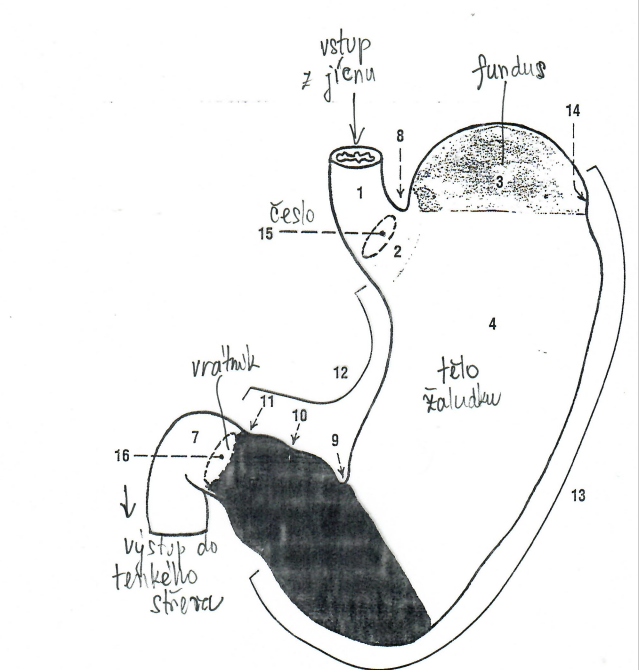 žaludek
Části žaludku:
fundus
česlo
tělo žaludku
vrátník
Tenké střevo
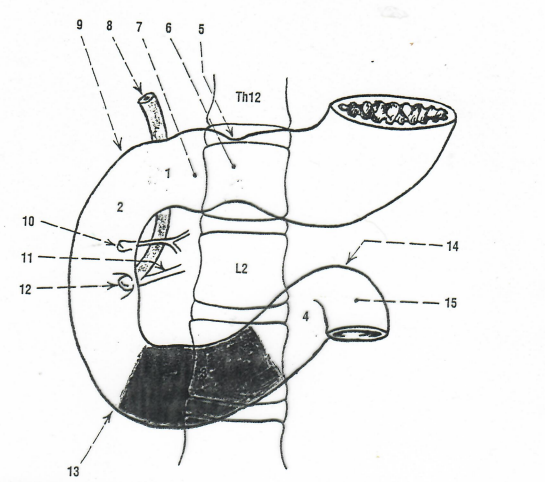 Dvanáctník
Lačník
kyčelník
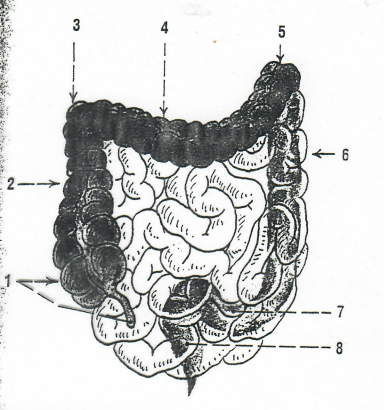 Tlusté střevo
Slepé střevo 
s červovitým výběžkem (apendix)
Tračník
Vzestupný tračník
Příčný tračník
Sestupný tračník
Esovitá klička
Konečník
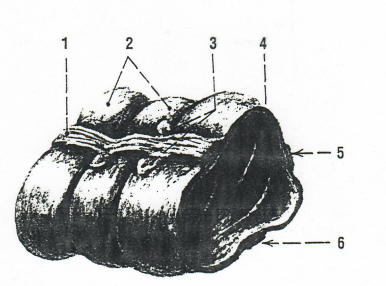 Orgány mimo trubici
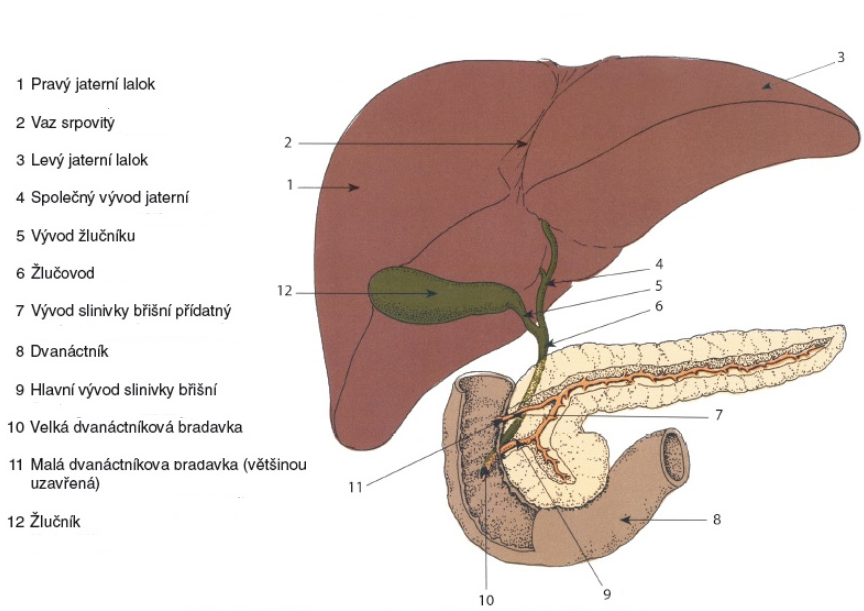 Slinivka břišní
Játra
Žlučník
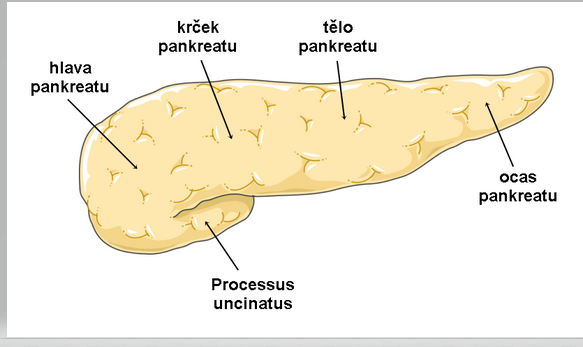 Slinivka břišní
V 1 útvaru 2 orgány:
Exokrinní žláza – produkce trávicích enzymů: trypsin, chymotrypsin
Endokrinní žláza – Langerhansovy ostrůvky produkují insulin (beta buňky) a glukagon (alfa buňky)
Zdroj: https://www.stefajir.cz/pankreas-obecne-informace
játra
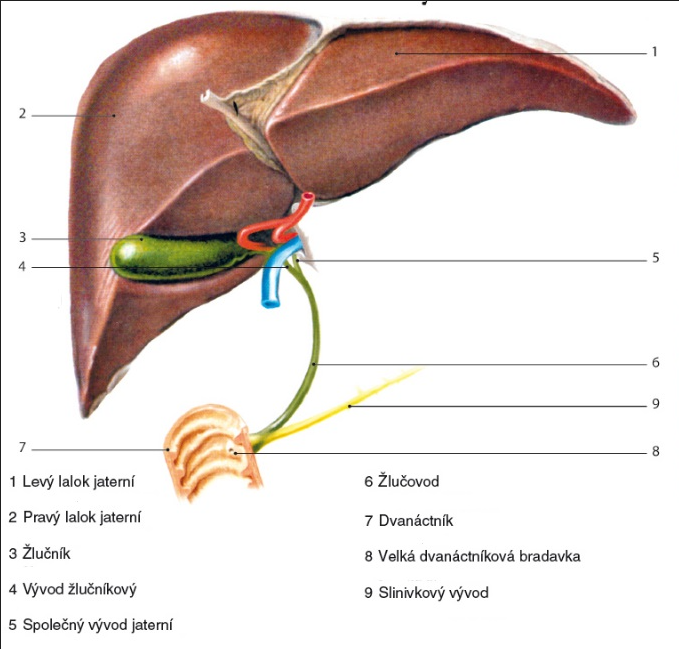 Exokrinní žláza produkující žluč
Účastní se metabolismu sacharidů
Účastní se metabolismu tuků
Mají významnou detoxikační funkci
žlučník
Žlučník slouží jako zásobárna žluči. 
Žluč je tvořena v játrech.
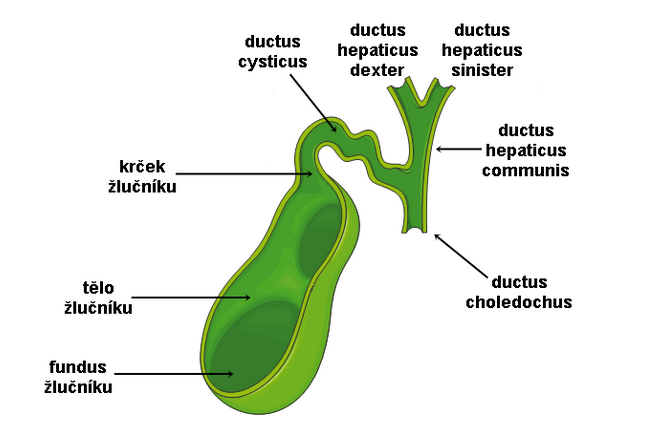 Zdroj: https://www.stefajir.cz/zlucnik-obecne-informace
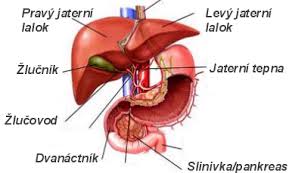